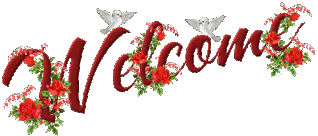 Chào mừng các thầy cô 
về dự giờ thăm lớp
Giáo viên: Nguyễn Đức Thuận
Trường: THCS TTNT Phong Hải
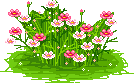 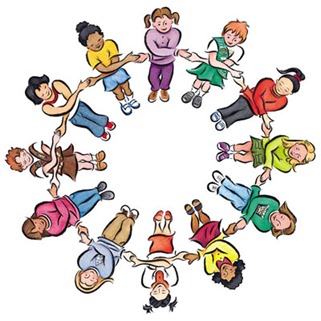 Khởi 
động
Các nhóm vẽ sơ đồ tư duy tóm tắt kiến thức cơ bản của chương I?
Sơ đồ tư duy tóm tắt kiến thức cơ bản của chương I
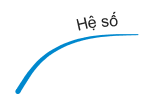 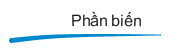 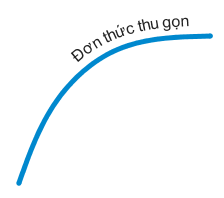 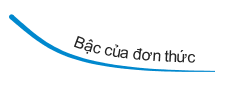 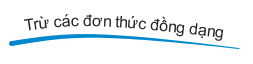 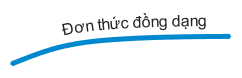 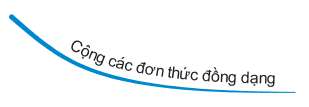 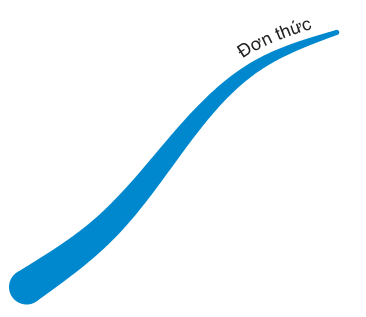 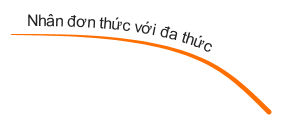 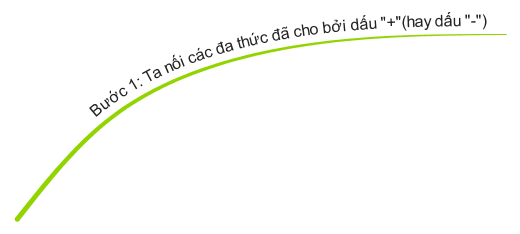 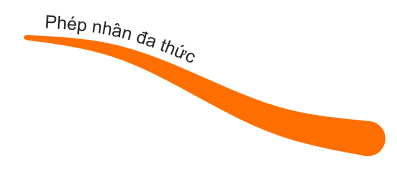 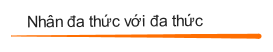 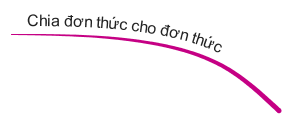 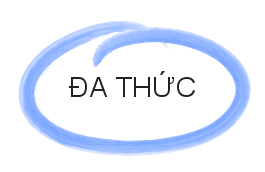 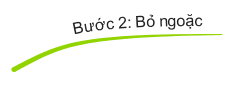 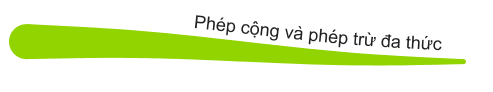 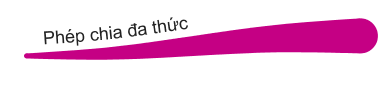 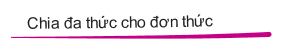 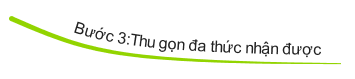 Tiết 11: ÔN TẬP CHƯƠNG I
MỤC TIÊU
Thực hiện thu gọn đa thức, tìm bậc và tính giá trị của đa thức.
Thực hiện được các phép toán cộng, trừ , nhân, chia hai đa thức.
Vận dụng kiến thức của chương I vào làm các bài toán thực tế.
HÌNH THÀNH KIẾN THỨC
LUYỆN TẬP
Tiết 11: ÔN TẬP CHƯƠNG I
Dạng 1: Rút gọn biểu thức đại số, thu gọn đa thức, tính giá trị của đa thức
Bài tập 1.44
Cho biểu thức
Rút gọn biểu thức đã cho.
Tính giá trị của biểu thức đã cho nếu biết
Bài giải
b) Ta có:
Tiết 11: ÔN TẬP CHƯƠNG I
Dạng 2: Thực hiện phép tính cộng, trừ, nhân, chia hai đa thức
(Hoạt động nhóm theo bàn)
Bài tập 1.45
Rút gọn biểu thức:
Tiết 11: ÔN TẬP CHƯƠNG I
Bài tập 1.45
Bài giải
Tiết 11: ÔN TẬP CHƯƠNG I
Bài tập 1.47
Tiết 11: ÔN TẬP CHƯƠNG I
Bài tập 1.47
Bài giải
Ta có:
Vậy thương của phép chia:                                                là:
Tiết 11: ÔN TẬP CHƯƠNG I
Bài tập 1.48
Bài giải
; biểu thức trên có dạng:
Đặt
VẬN DỤNG, MỞ RỘNG
HOẠT ĐỘNG NHÓM
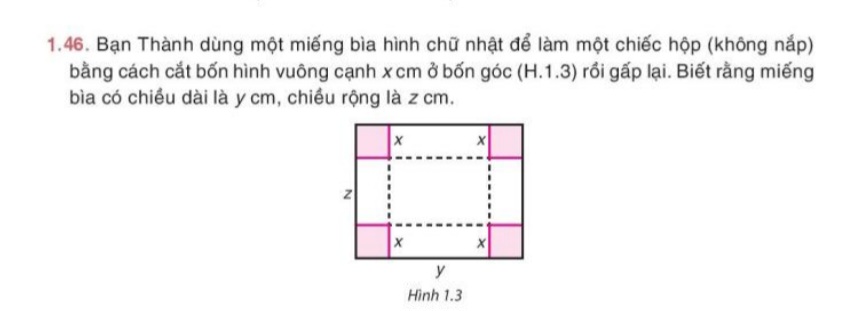 Tiết 11: ÔN TẬP CHƯƠNG I
HOẠT ĐỘNG NHÓM
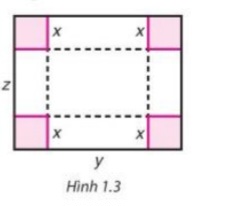 Bài tập 1.46
Bài giải
Sau khi gấp lại, ta được chiếc hộp với 3 kích thước là:
Do đó thể tích của nó là:
Đó là một đa thức bậc 3
HƯỚNG DẪN VỀ NHÀ
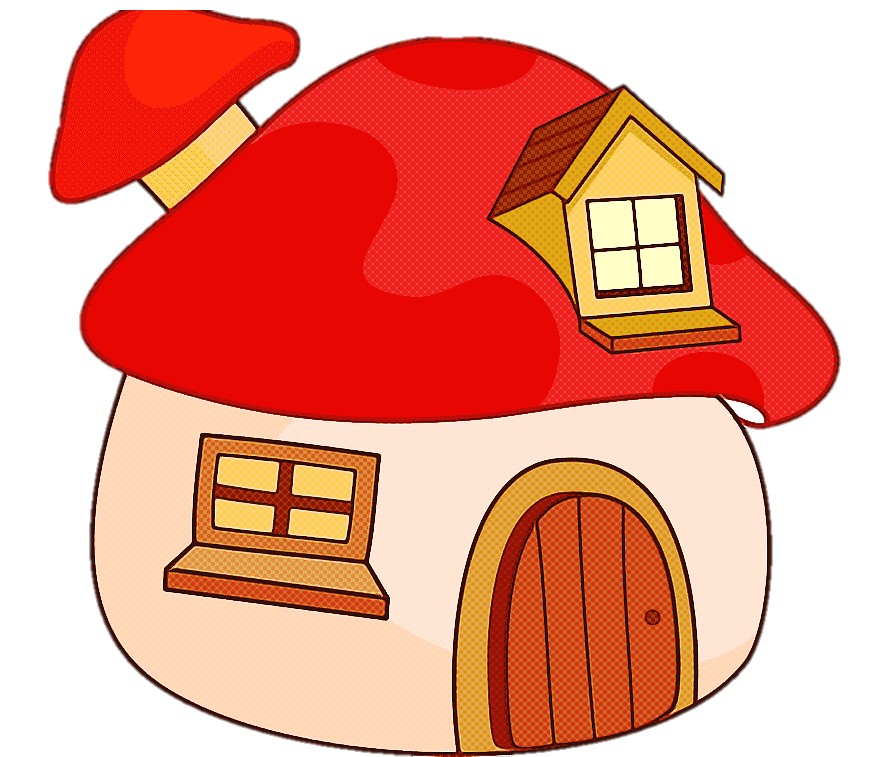 - Xem lại các bài tập đã làm trong tiết học.
- Ôn tập kỹ các kiến thức cơ bản của chương I. Làm bài tập trong sách bài tập.
- Làm các bài tập trắc nghiệm trong phiếu bài tập
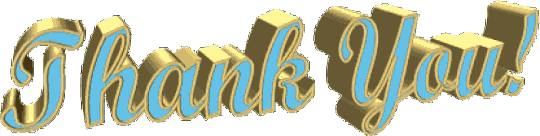 Cảm ơn thầy cô giáo và các em!
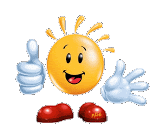